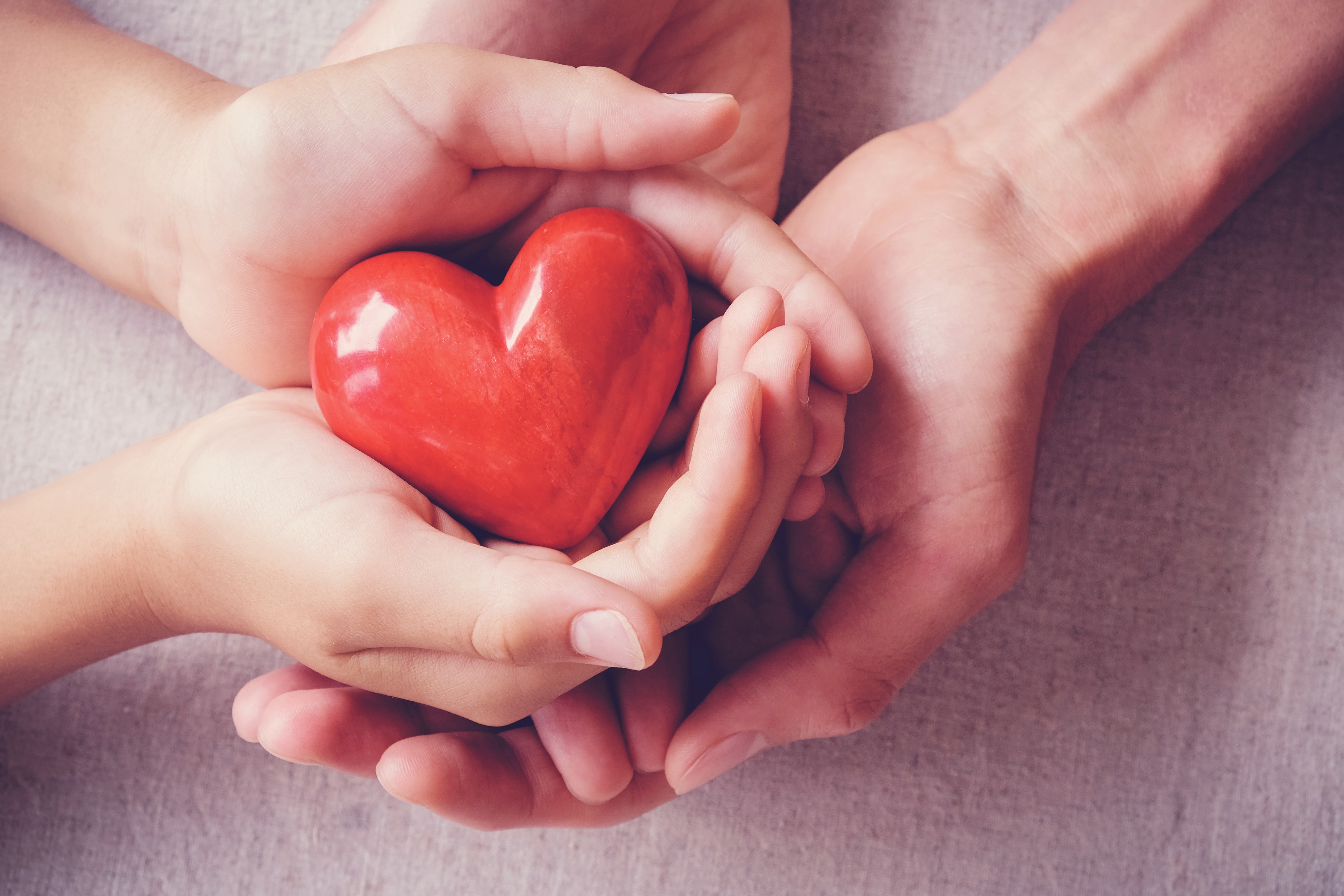 Recognition and Resources: the role of advocacy and lobbying
Kathryn Reilly
Policy & Legislative Affairs Manager
Irish Heart Foundation
kreilly@irishheart.ie
Who is this for?
Anyone involved in advocacy or looking to influence policy or legislation 
This session has been developed to share an insider-outsider perspective on how to succeed in influencing policy or legislative change.
Understanding/ knowledge building
The Oireachtas
The budgetary calendar and process
How to make the most of the Oireachtas process
Influencing – how to effect change
Defining your issue and policy/legislative solution
Setting goals and objectives
Identify the target audience and who to influence
Stakeholder mapping and building partnerships/alliances
Creating effective communications
What might you take from today?
The challenges and opportunities in securing Government funding for services and how to achieve this.
Who are the key actors to influence locally and nationally.
How to agree, deliver and tailor clear messaging and how to do this consistently.
The effectiveness of working in coalition.
The challenges and opportunities in securing Government funding for services
Challenges:
Competition for funding
Bureaucracy
Changing political priorities
Budget constraints
Short term funding cycles
Political and Policy changes
The challenges and opportunities in securing Government funding for services
Opportunities
Alignment with Government priorities
Partnerships and Collaboration
Demonstrating impact
Innovation and efficiency
Advocacy and relationship building
Adaptability and flexibility
Understanding the Budgetary Process
Roles & Access points in the Budgetary Process
The officials
The politicians 
Government – feed into their Ministers
Opposition – pre budget submissions
Committees
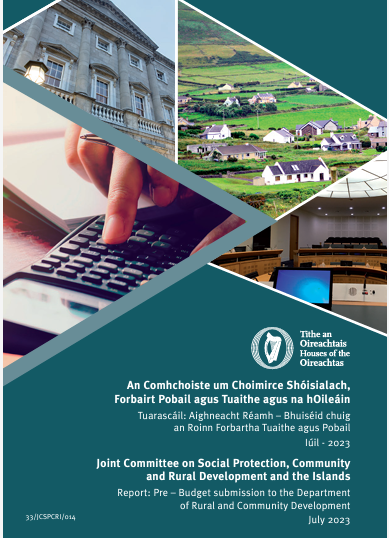 Year-Round Advocacy
Policy Analysis and Research
“But what is the evidence for X??”
Who are the key actors to influence locally and nationally?
All politics is local. Who are your representatives? 
Who is talking about the issue in the Oireachtas?
Spokespeople – Government and opposition in both houses
Oireachtas Committee 
3. Who is making policy in the Department?
4. What other actors do you need to talk to?
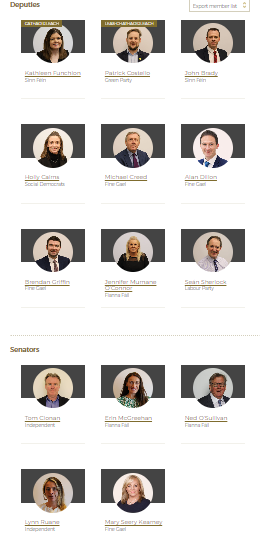 Community Engagement
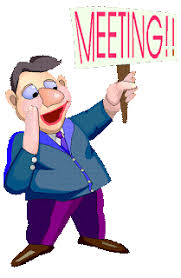 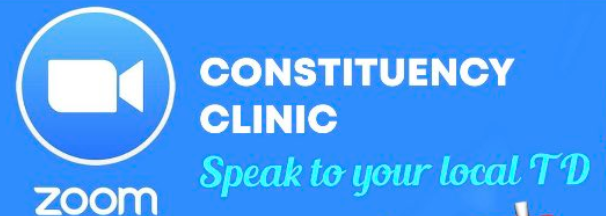 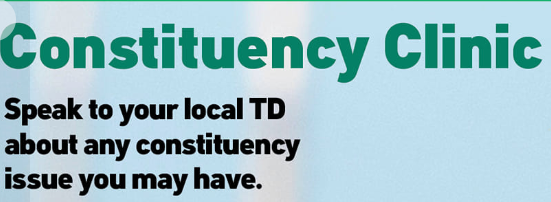 How to agree, deliver and tailor clear messaging and how to do this consistently
Partnerships and Collaborations
Strength in numbers. 
Benefits of having more than 1 group saying the same thing. 
Legitimacy in alliances. Become the “go to” and consulted, especially by Departments. 
Better chance of audiences to receive messaging – Committees, Department meetings, Ministerial meetings
Be wary of the Alliance without administrative support – good intentions rust. Need to have support/secretariat to keep alliance alive